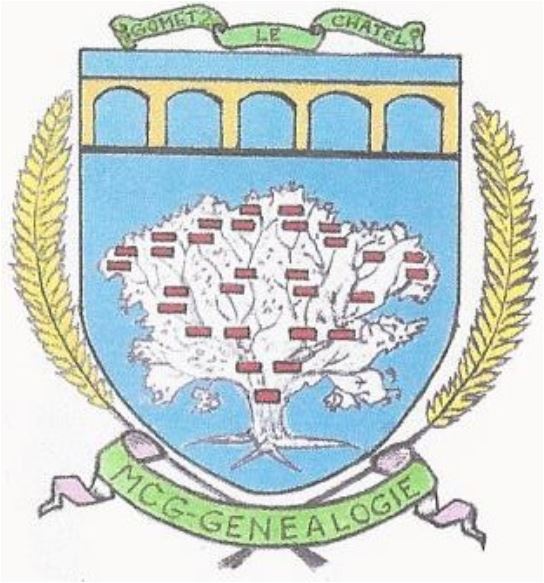 L’infortuné Jacques Laffaille
Bernard LIAN
(21/01/2023)
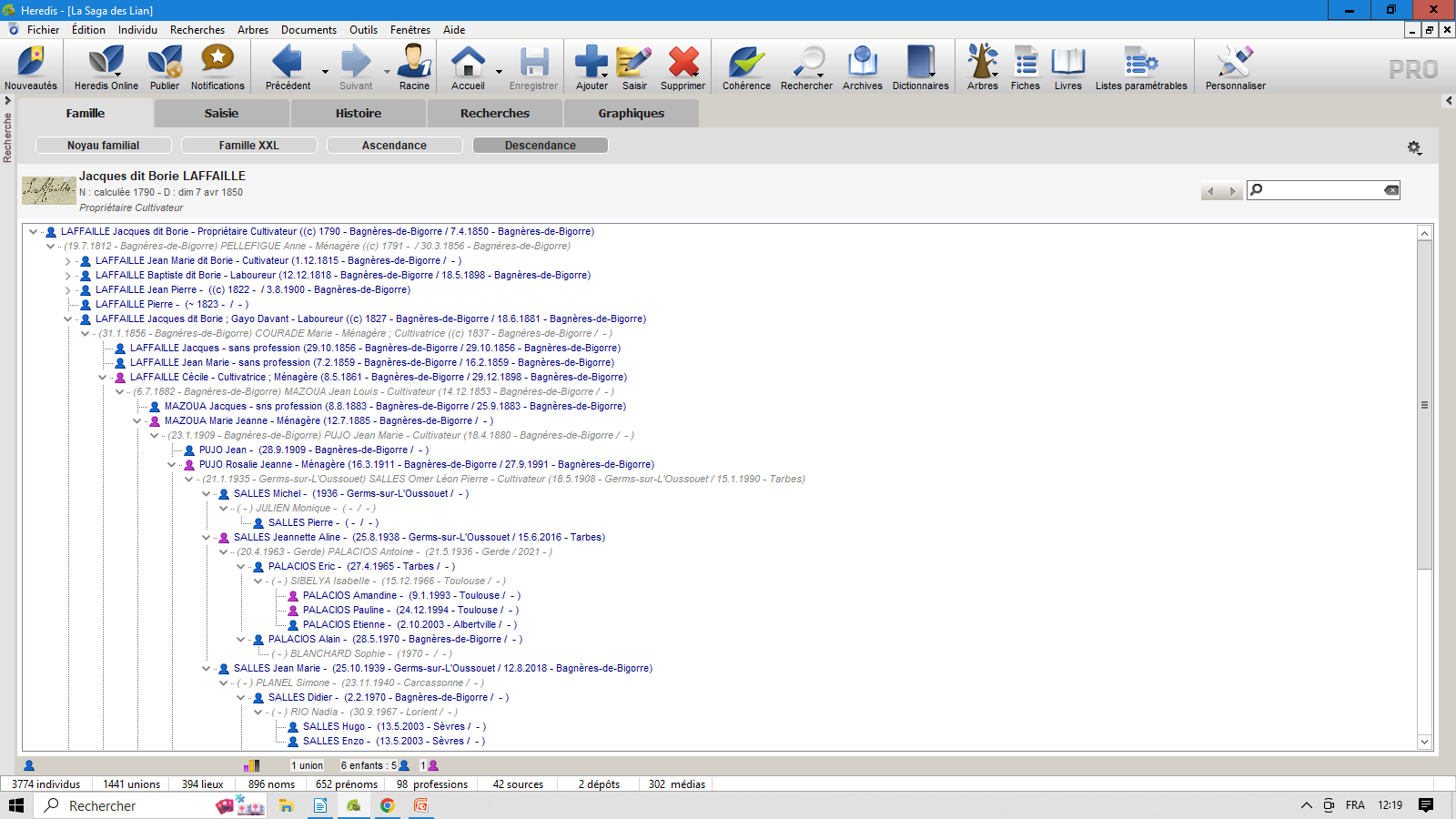 Lieu de décès de Jacques Laffaille
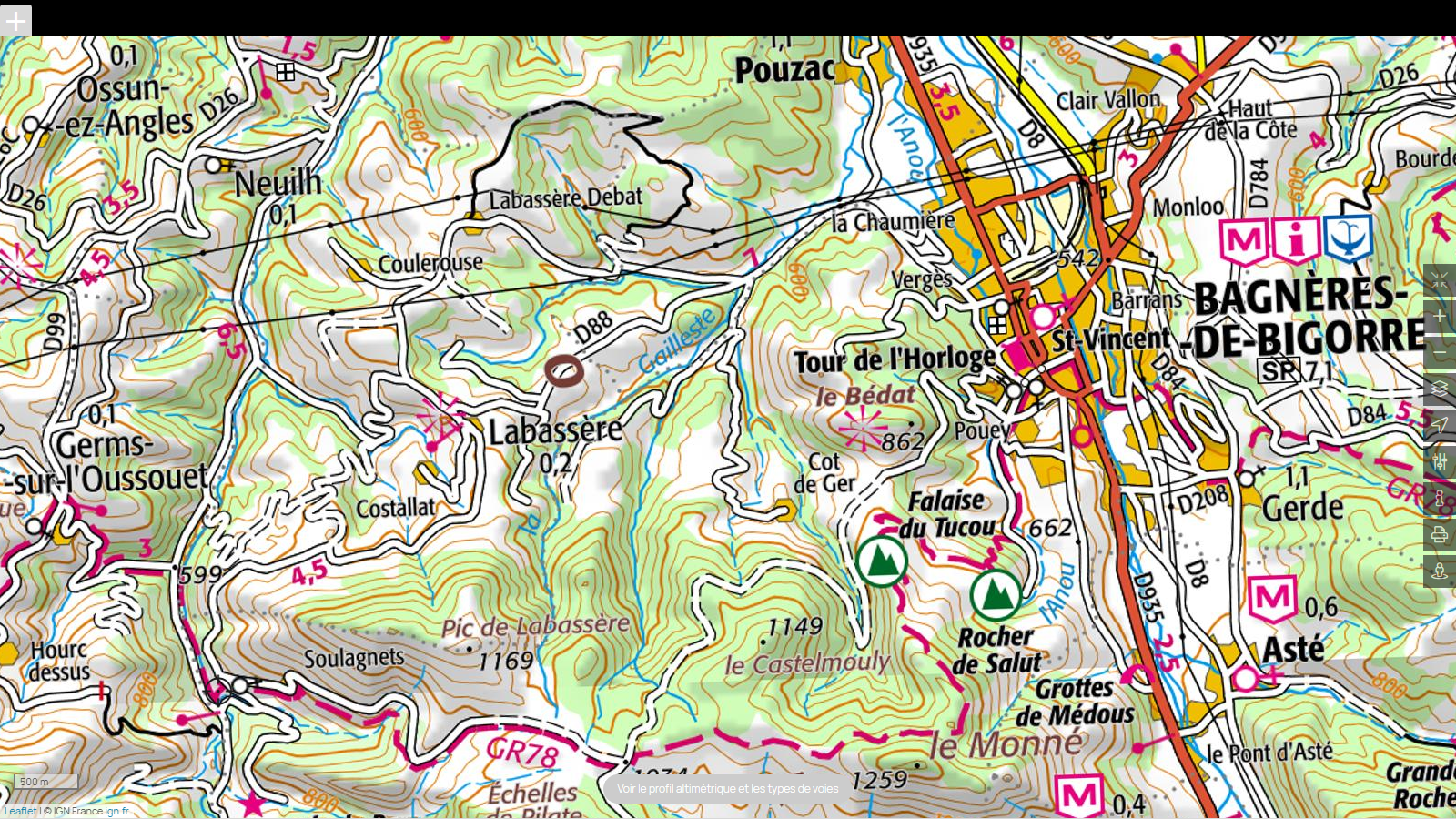 Lieu d’habitation de Jacques Laffaille
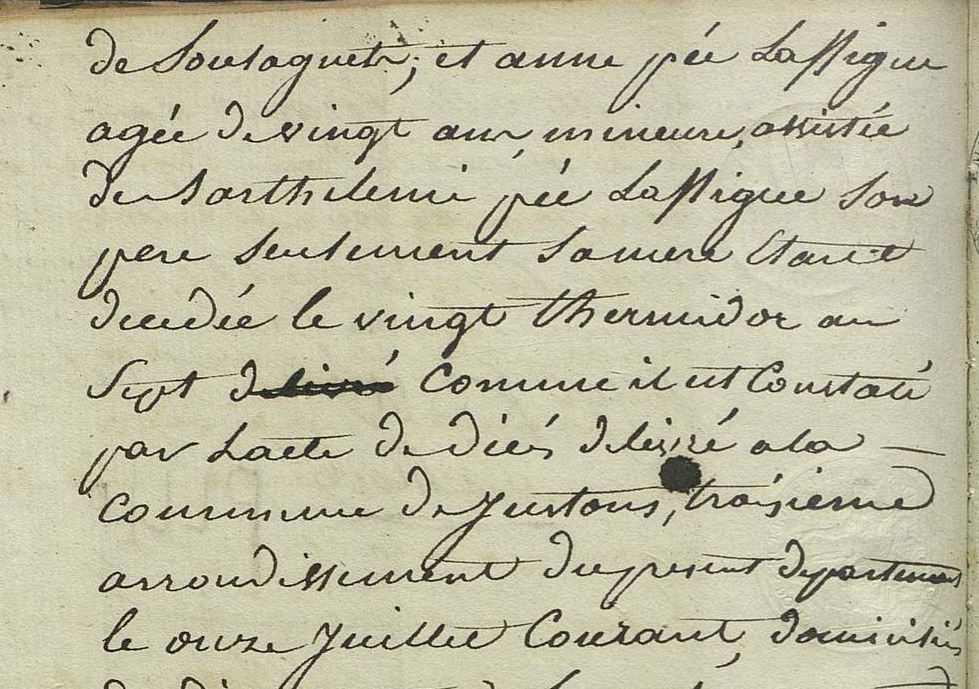 Acte de mariage de Laffaille Jacques :

Le nom de la mère de son épouse n’est pas noté.
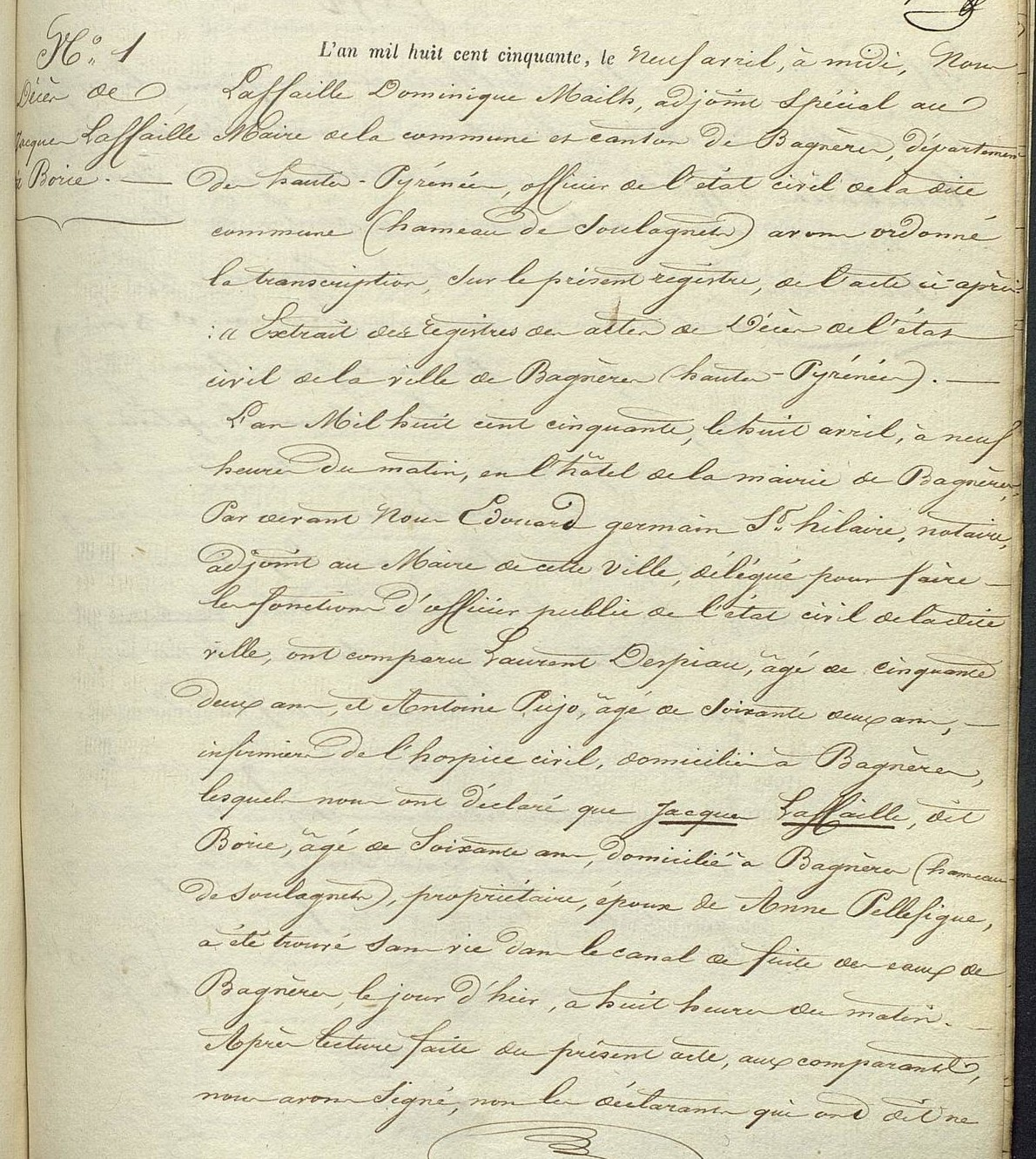 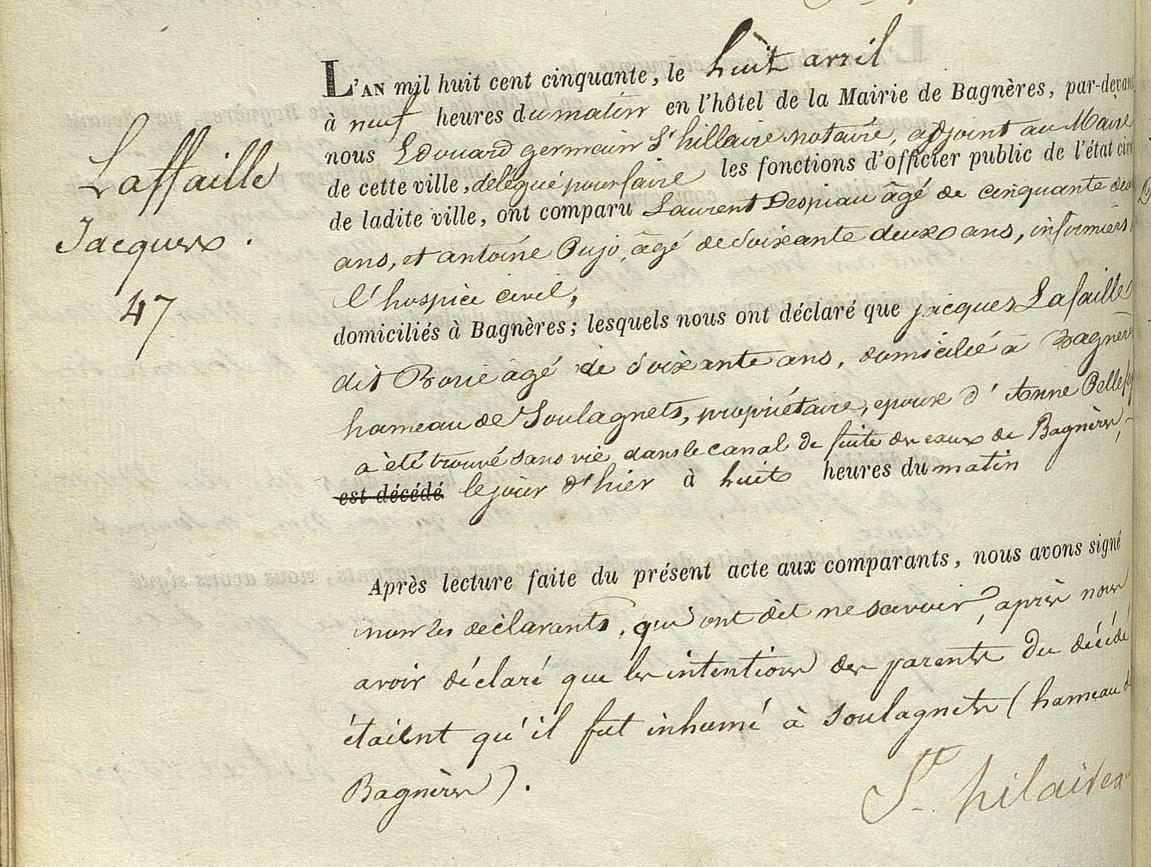 Les déclarants, infirmiers, ne savent pas signer ???
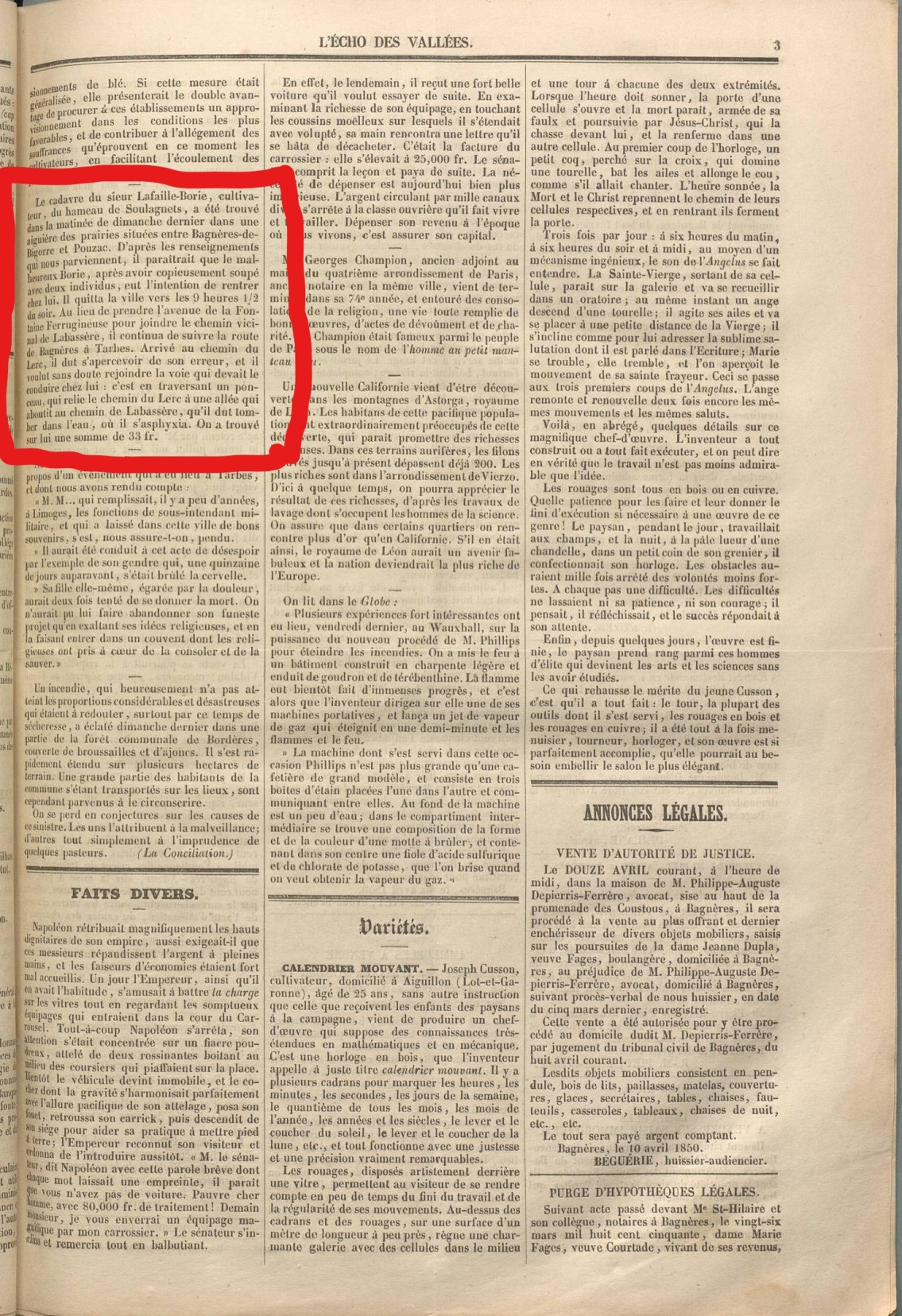 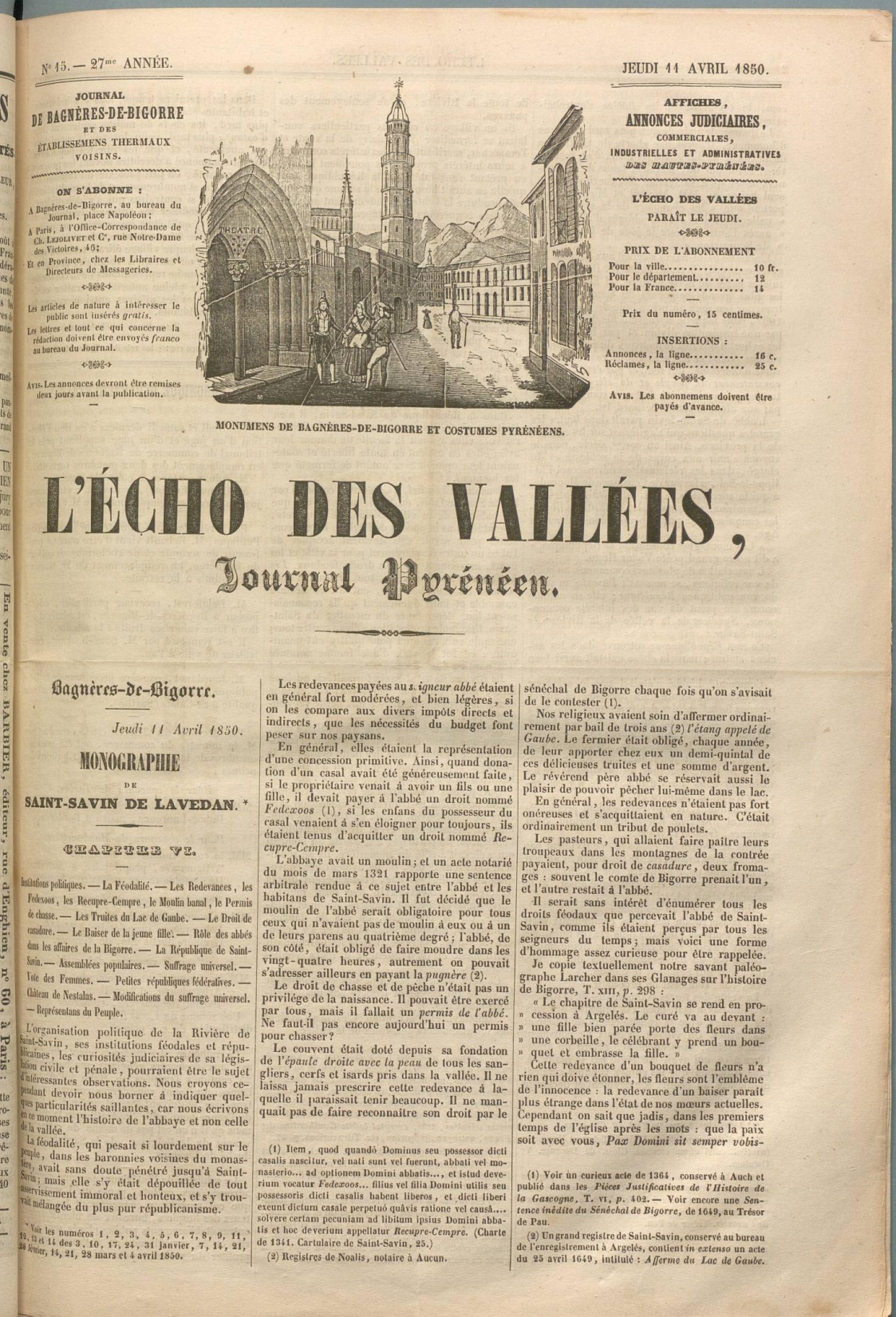 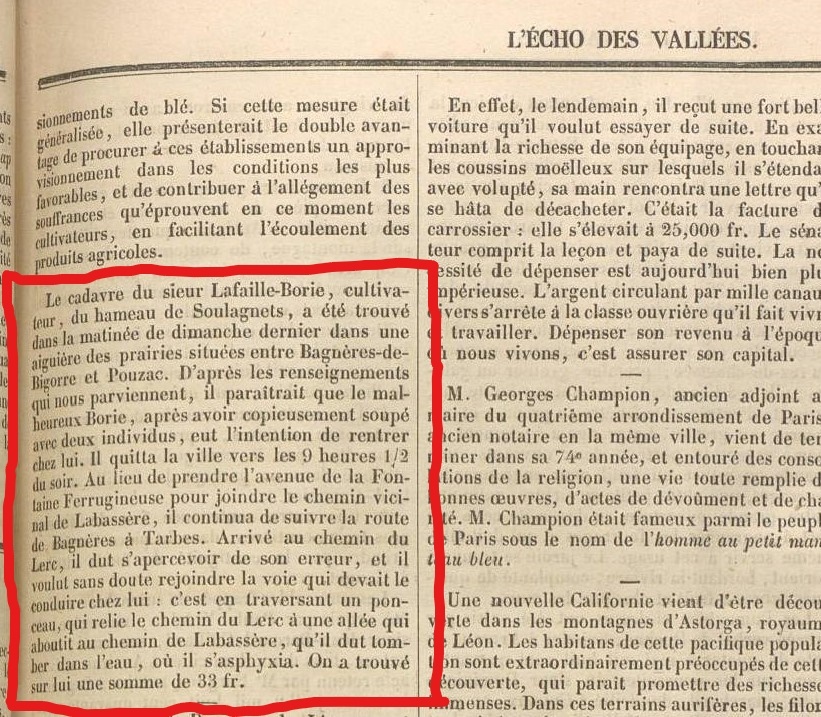 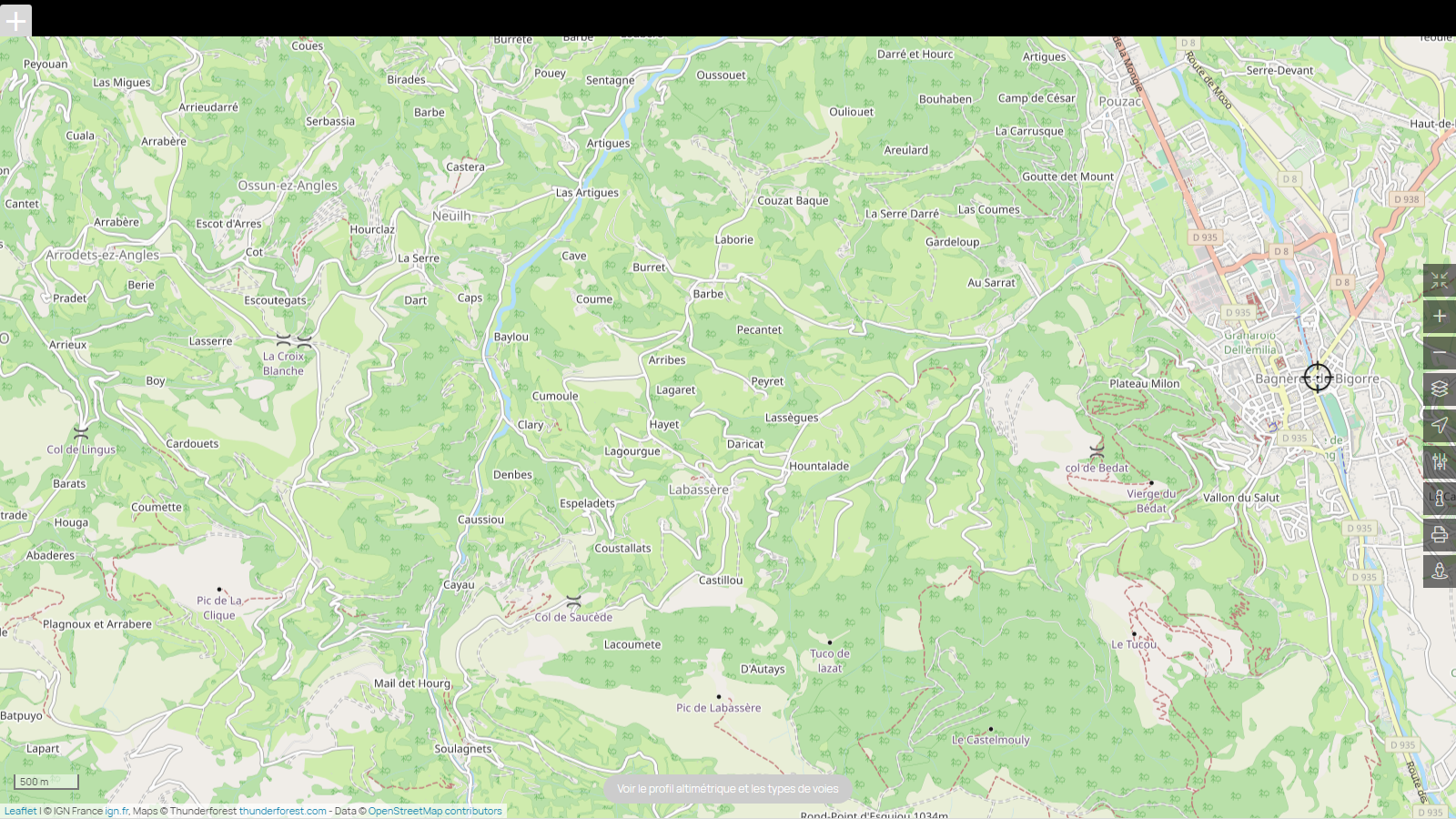 Chemin qu’il aurait dû prendre
Chemin qu’il a prit
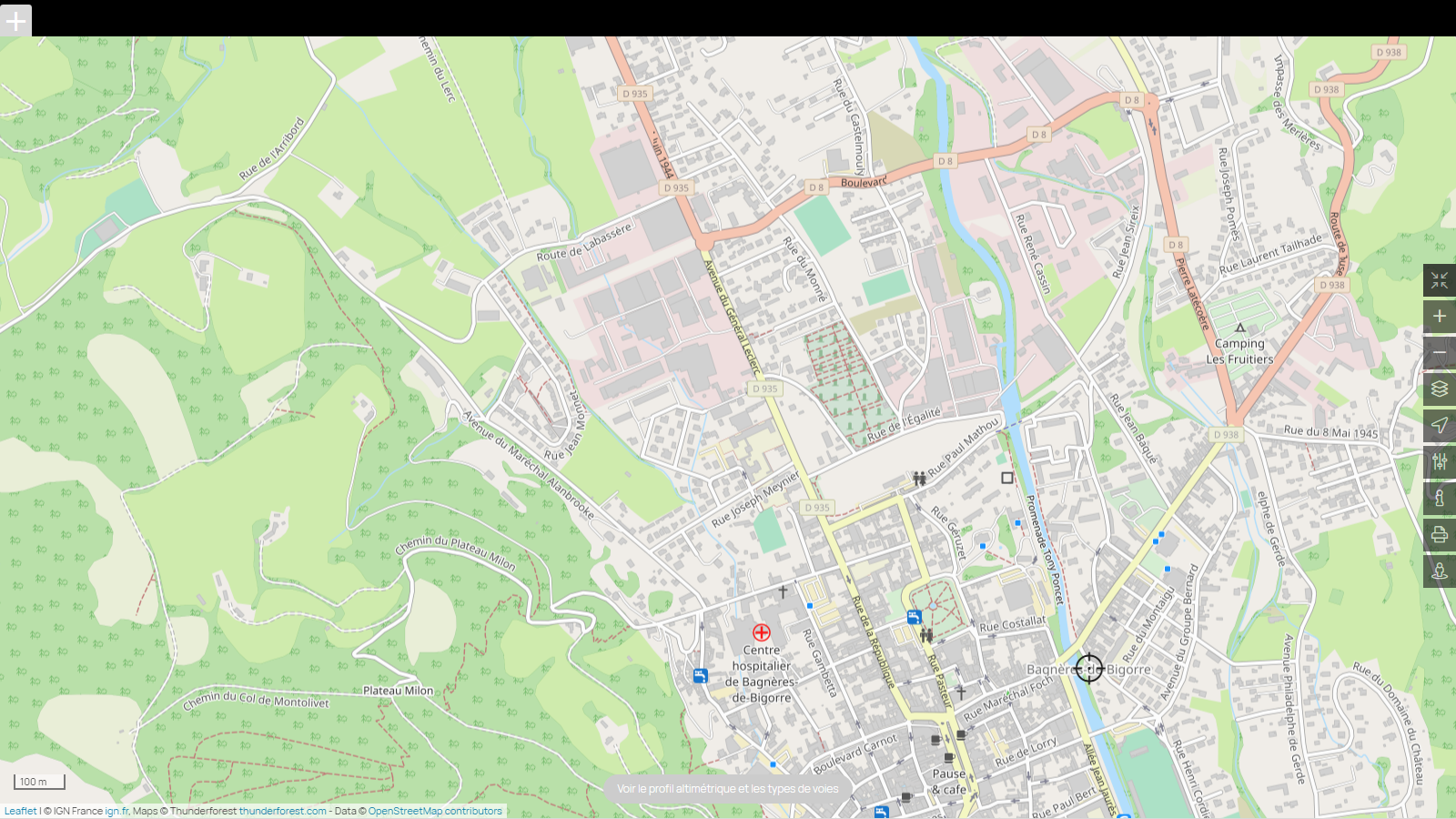 Il aurait dû prendre à gauche
Il va tout droit
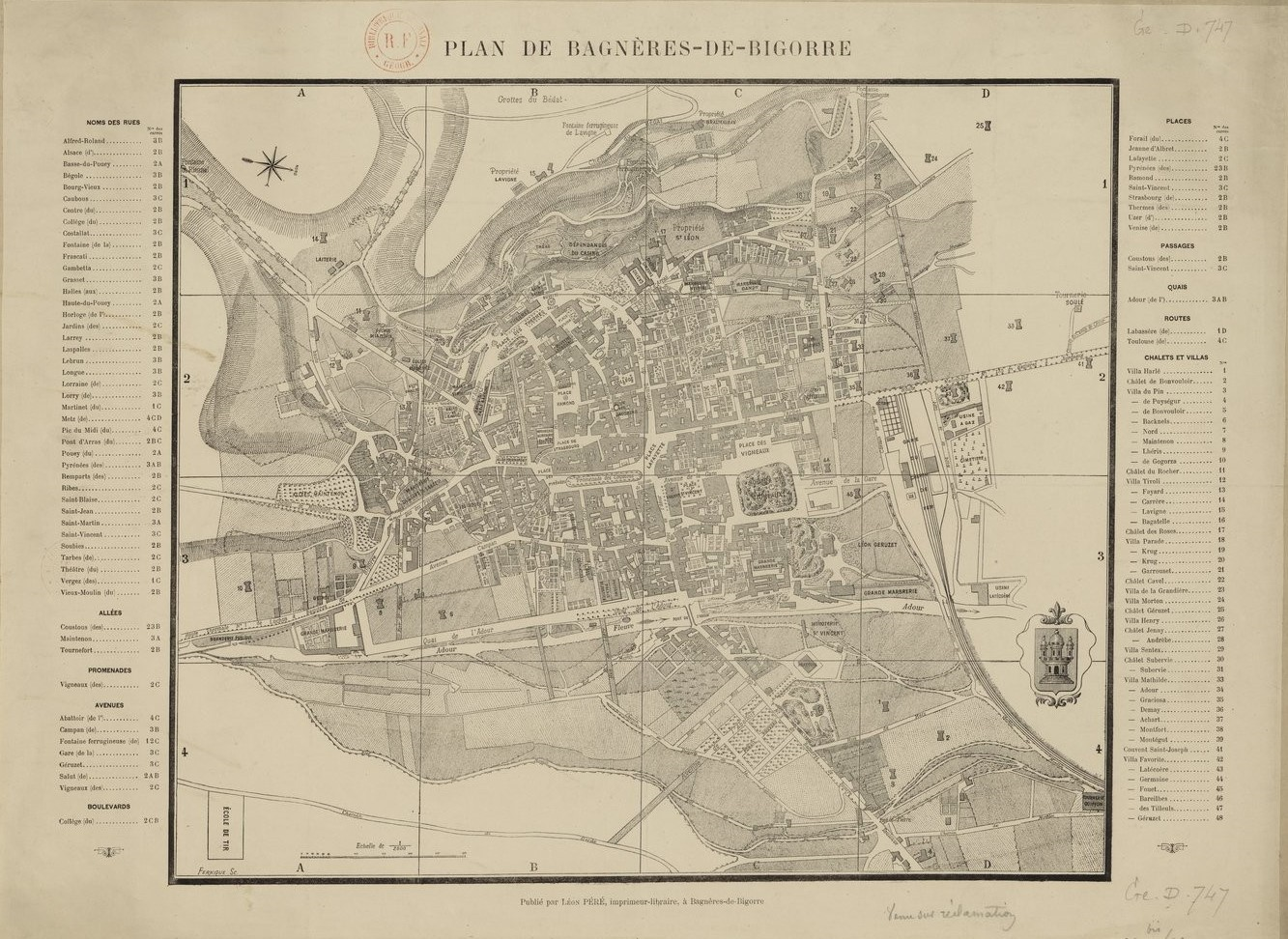 De 1888
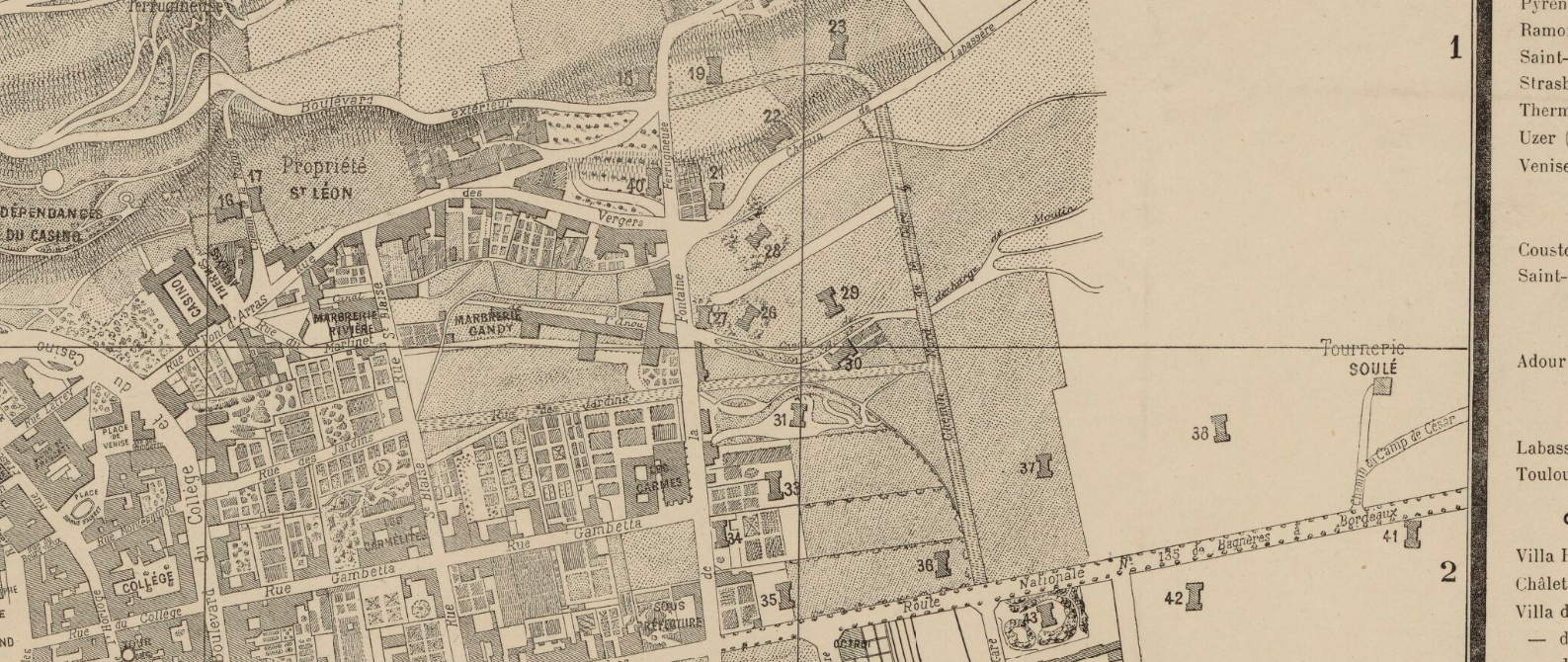 Lieu du décès